Implementation of an Education Intervention to Increase Provider Use of Evidence-Based Contraceptive Practices

Sabrina N. Wyatt, M.D., M.S.a, Monica S. Henning, M.D.b, Syeachia N. Dennis, M.D.c, Lin Goldston, M.H.A.d, Mary Gowin, Ph.D., M.P.H.e,  Katie M. Smith, M.D a, M.S, Jennifer Peck, Ph.D.f, Robert Wild, M.D., Ph.D., M.S.a
Sabrina-Wyatt@ouhsc.edu
aDepartment of Obstetrics and Gynecology, University of Oklahoma Health Sciences Center Oklahoma City, Oklahoma 
bDepartment of Obstetrics and Gynecology, OU-Tulsa School of Community Medicine, Tulsa Oklahoma                 
cDepartment of Family and Community Medicine, OU-Tulsa School of Community Medicine, Tulsa, Oklahoma    
dOU Clinical Skills Education and Testing Center
eDepartment of Family Medicine, University of Oklahoma Health Sciences Center, Oklahoma City, Oklahoma
fDepartment of Biostatistics, University of Oklahoma School of Public Health, Oklahoma City, Oklahoma
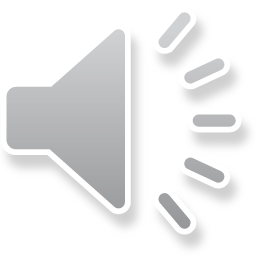 [Speaker Notes: Thank you for the opportunity to present our work virtually. 

I will be presenting the results of Implementation of an Education Intervention to Increase Use of Evidence-Based Contraceptive Practices.]
BackgroundUnintended Pregnancy Impact
Numerous population outcomes
Oklahoma – 66% of pregnancies are unintended
Current teen pregnancy rate
US – 19%
Oklahoma – 28%
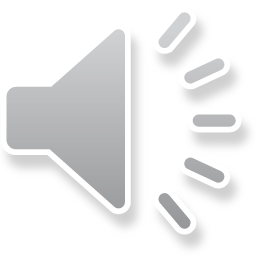 [Speaker Notes: Unintended pregnancies have a negative impact on numerous population outcomes.

In Oklahoma, the prevalence of this problem is even higher as 66% of Oklahoma pregnancies are unintended as opposed to the US rate of 45%.

In addition the teen pregnancy rate in Oklahoma is the third highest in the country at 28 % compared to 19% in the US.]
Background Unintended Pregnancy Impact
Publicly funded pregnancies
US – 40%
Oklahoma – 60%
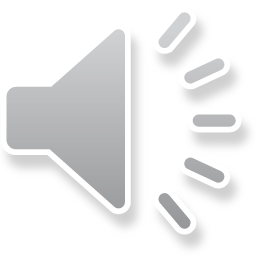 [Speaker Notes: The financial strain on federal and state government spending to care for these pregnancies is staggering in the 10s of billions of dollars annually.

In Oklahoma we feel this even more acutely because 60% of our pregnancies in the state are publicly funded as opposed to 40% nationally.]
BackgroundStrategies
Long acting reversible contraception (LARC)
Intrauterine device
Contraceptive implants
Higher efficacy and continuation
Higher satisfaction rates
The Contraceptive Choice Project
Washington University School of Medicine
Assess uptake of LARC by eliminating barriers
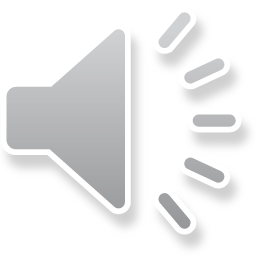 [Speaker Notes: Long acting reversible contraception has higher efficacy and continuation rates when compared with other methods such as pills, vaginal rings, and patches so the answer would seem to lie in having anyone not wanting to conceive to have access to effective contraception.


This was studied by the Contraceptive Choice Project in St. Louis Missouri.  This prospective study evaluated what the uptake, continuation, and effectiveness of LARC methods 
would be if barriers to access were eliminated.]
BackgroundCollaborative Prevention Efforts
Local factors
Political environment
Legislative policies
Funding variance by state
Community engagement
Incredibly important for change
Tailored to specific concerns and needs
Difficult with standardized materials and programming
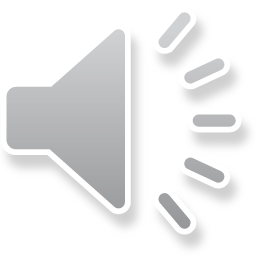 [Speaker Notes: There are government and private organizations targeting these outcomes outside the bounds of a research study like that in St. Louis but using similar principles.


While these effort are impressive, there can be a disconnect between these large scale efforts and implementation in local communities.

There can be many local forces at work that can make a one size fits all approach difficult.

There is a great deal of diversity in political environment from state to state and these differences can impact funding and legislation that can increase or limit access to effective contraception.

Community engagement is also key to bringing about change in these areas. Being able to tailor interventions to the group specifically can aid in engendering this engagement.]
Focus Forward Oklahoma
Mission
To decrease unintended pregnancies in Oklahoma by increasing access to and utilization of highly effective contraceptives (birth control) such as intrauterine devices (IUDs) and implants.
Partners
University of Oklahoma Health Sciences Center
OU School of Community Medicine
Oklahoma Health Care Authority (OHCA)
Funding provided through
Children’s Health Insurance Program (CHIP) health services initiative 
George Kaiser Family Foundation
David and Jean McLaughlin
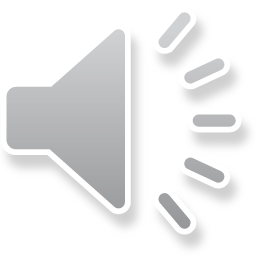 [Speaker Notes: All of this information led the Oklahoma Health Care Authority, the state Medicaid agency to gather support for a program to address the concern of two thirds of women in Oklahoma being medically underserved with implementation of an evidence based strategy.

The Focus Forward Oklahoma program was the result of this support

The mission – state

The program aims to do this through three key areas : policy change, communication, and education.]
Approach
Recruitment by the Oklahoma Health Care Authority 
Free of charge
Strategic locations (Oklahoma City and Tulsa)
Twelve trainings (Friday and Saturday)
Evaluation with objective data using Current Procedural Terminology™ billing data for contraceptive services and procedures provided with Data Sharing Agreement with OHCA
Pre and post surveys to assess change in intent to provide
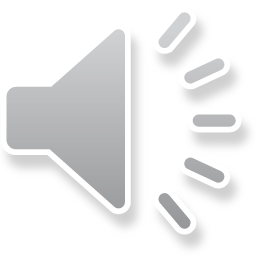 [Speaker Notes: Our work addressed the education area by creating an Oklahoma focused provider training taught by Oklahomans.

The trainings were provided free of charge in the two metro areas of Oklahoma City and Tulsa.

The targeted providers were Medicaid providers who cared for reproductive age women.

A data sharing agreement with the state Medicaid agency allowed the use of billing data as an objective measurement of the impact of the training.]
Methods
Primary Outcome Analysis

Change in the proportion of the providers who submitted charges for LARC services before and after the education intervention
Analysis using McNemar for paired intervention data (proportion before to proportion after training)
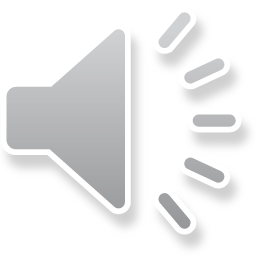 [Speaker Notes: The primary outcome was change in the proportion of the providers who were submitting charges for LARC services including IUD insertion and implant insertion before and after the education intervention.]
Methods
Secondary Outcome Analysis
Rate of participation among 215 targeted providers
Change in proportion intending to provide LARC 
A priori, decided would consider program a success if got 20% participation in this program from targeted providers, or half of those who would be expected to seek continuing education opting for this training 
Analysis using McNemar for paired intervention data (proportion before to proportion after training)
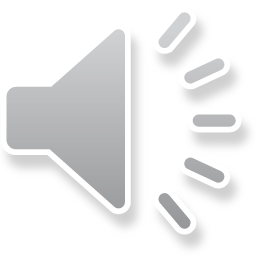 [Speaker Notes: The secondary outcomes included the rate of participation among the 215 targeted providers as well as the change in proportion of providers intending to provide LARC services after the education intervention.

The rate ate of professionals participating in non-required continuing education yearly is 40%.  A priori it was decided that a participation rate of 20% or half of those who would be seeking continuing education would be a success.]
Participation
82 providers participated in the training program
38% of the 215 targeted providers
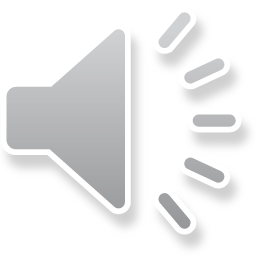 [Speaker Notes: Of the 215 targeted providers, 82 participated exceeding the goal of 20% and reaching 38% participation,]
Intent to Provide LARC
The proportion of the providers who intended to provide LARC services increased after training 
(17% compared to 93%; p<0.001)
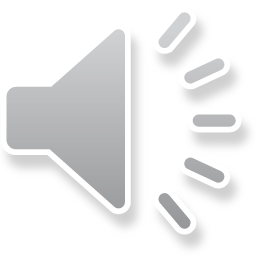 [Speaker Notes: The proportion of the providers who intended to provide LARC services increased after training with 17% intending to provide prior and 93% intending to provide after.]
Provision of LARC Services
The proportion of the providers who submitted charges for LARC services did not increase after training.
4% compared to 6%; p=0.257)
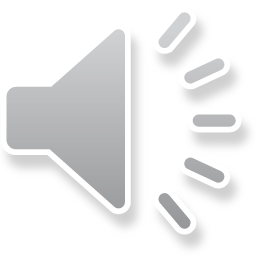 [Speaker Notes: However, despite this enthusiasm, the proportion of  providers who submitted charges for these services did not increase in a statistically significant amount.]
Conclusion
Unable to demonstrate change in actual practice through charges submitted to OHCA despite enthusiasm
Additional and/or alternative strategies likely needed
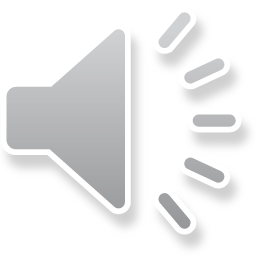 [Speaker Notes: We were unable to demonstrate an objective change in service provision among the participating providers despite a large percentage expressing enthusiasm to be able to offer these services to their patients.  Additional dissemination and implementation strategies may need to be engaged to create the desired increase in reproductive health care access in rural Oklahoma.]